SPSS 教學
單元一: 變數定義、資料輸入、資料存檔與表格建立
如何進入SPSS
進入SPSS 19.0，在下面開始的部分的所有程式選IBM SPSS statistics，再向下按IBM SPSS statistics 19
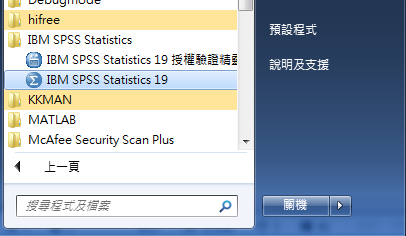 即可看見下面對話視窗：
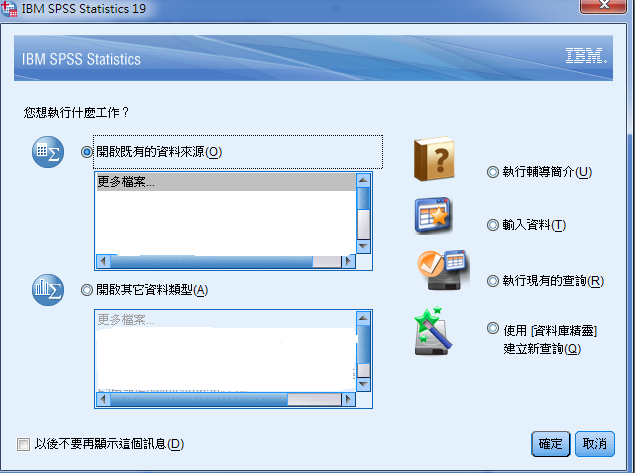 可得到下面空白資料編輯視窗：
指令選單
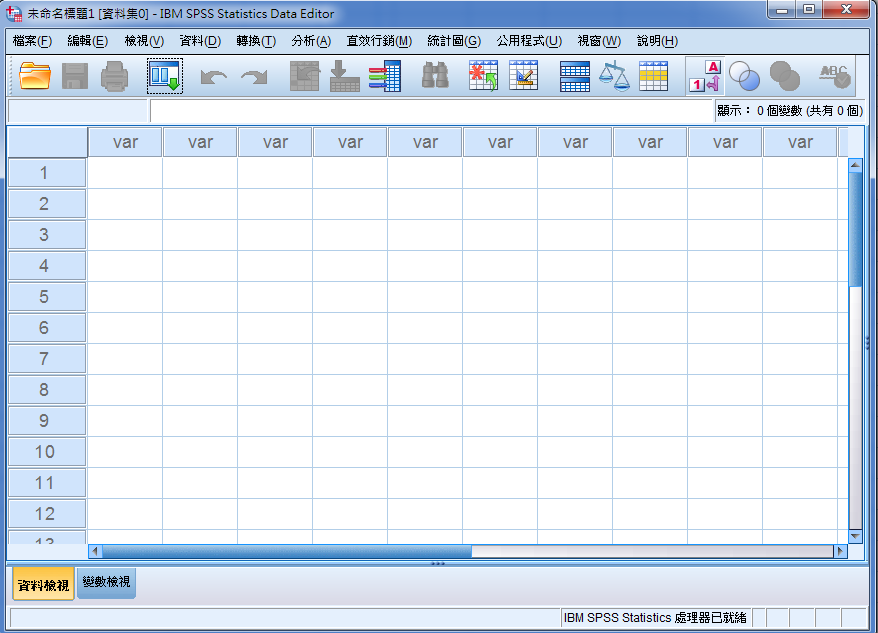 工具鍵
資料檢視-輸入資料使用
變數檢視-定義變數使用
在變數檢視上按一下，預備定義變數
變數定義視窗
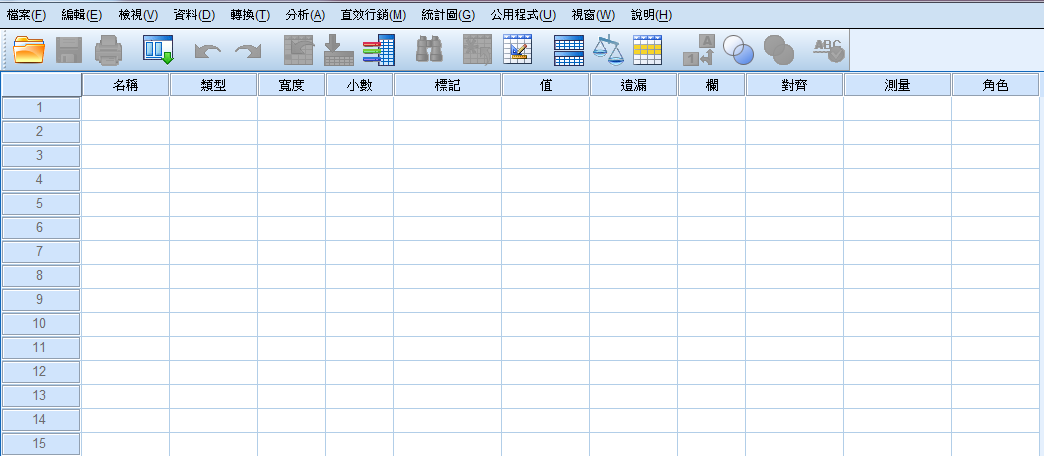 名稱 是輸入變數的名稱, 可輸入中文
類型 是輸入變數的類型
寬度 是輸入變數的欄寬
小數 是輸入變數的小數點位數
標記 是輸入變數的全名，可輸入中文
值     是類別變數的值及名稱(例如:1-男、2-女)
遺漏 是遺漏值的定義方式
欄     是行寬
對齊 是選擇欄位內資料的對齊方式(靠右、靠左、置中)
測量 是測量尺度(尺度(S)、次序的(O)、名義(N))
定義變數
輸入時需要三個變數, 
一個是性別(gender), 
             性別=1代表 女(female)
             性別=2代表 男(male)
一個是來生(life), 
             來生=1代表是(yes)
             來生=2代表否(no)
一個是count, 代表每一個格內的觀察次數
定義變數-性別
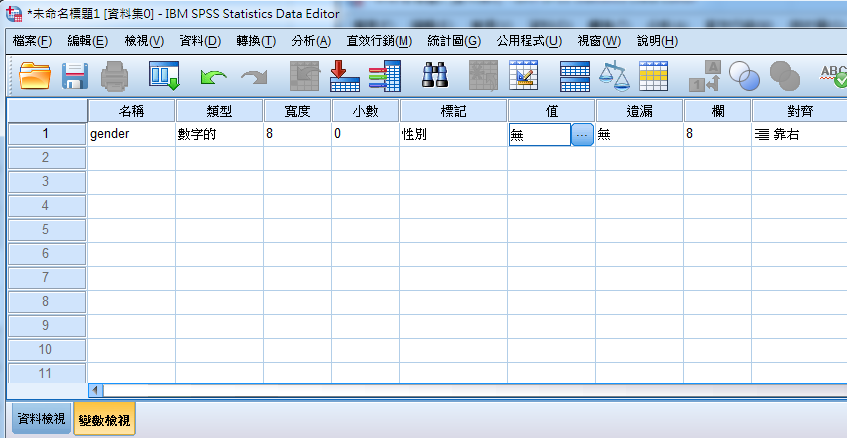 按一下藍色部分, 輸入值及名稱
目前在變數檢視
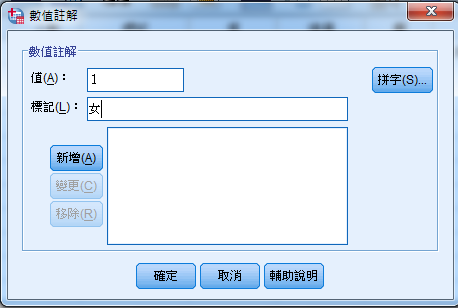 輸入完按新增，以此類推再輸入其他的
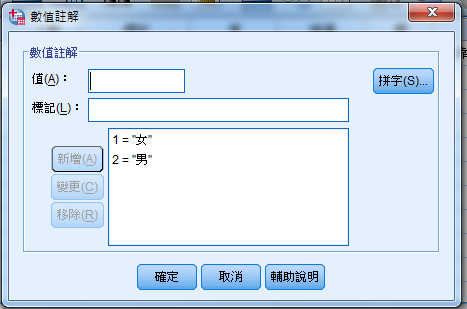 全部輸入完, 到下面按確定
定義變數-來生
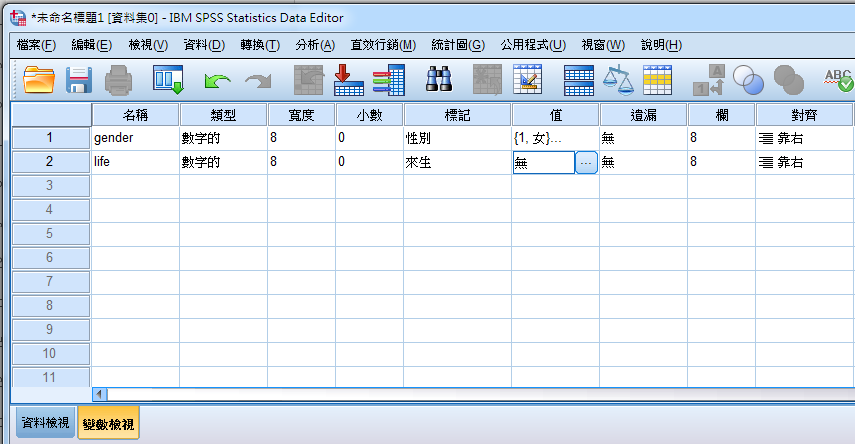 按一下藍色部分, 輸入值及名稱
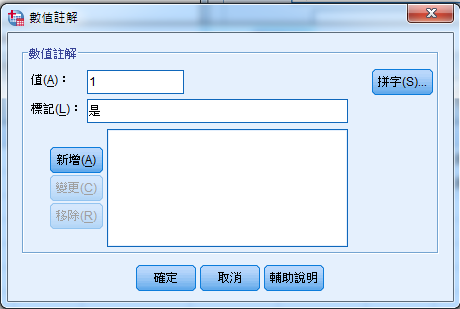 輸入完按新增，以此類推再輸入其他的
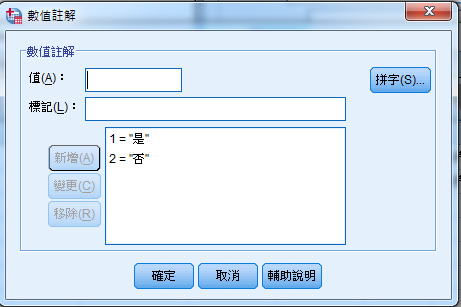 全部輸入完, 到下面按確定
定義變數-count
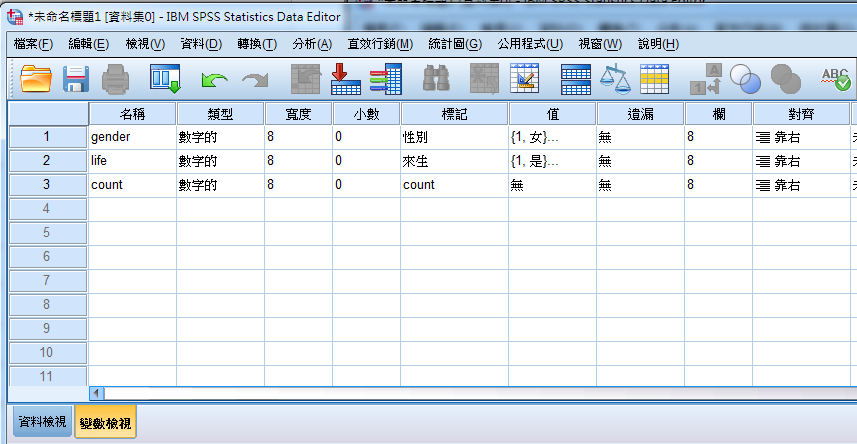 接著先到右邊設定測量尺度
性別與來生的測量尺度為名義的(nominal)
count的測量尺度為尺度的(scale)
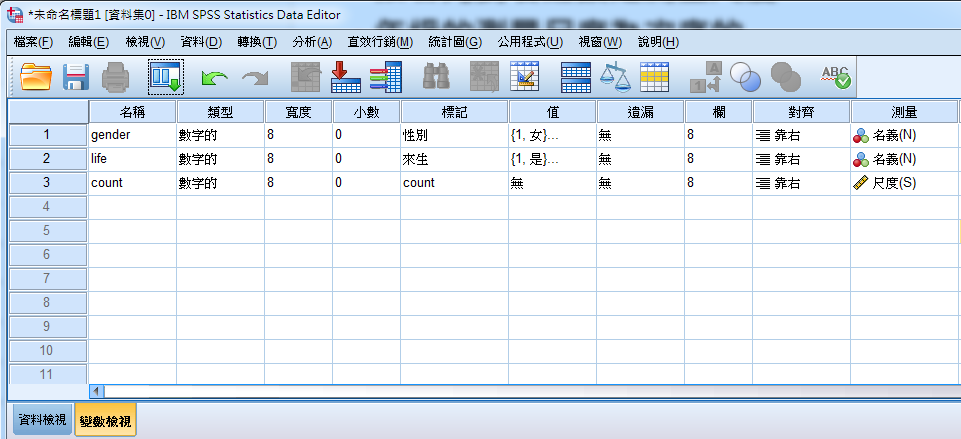 設定完成後, 在資料檢視按一下準備輸入資料
輸入資料
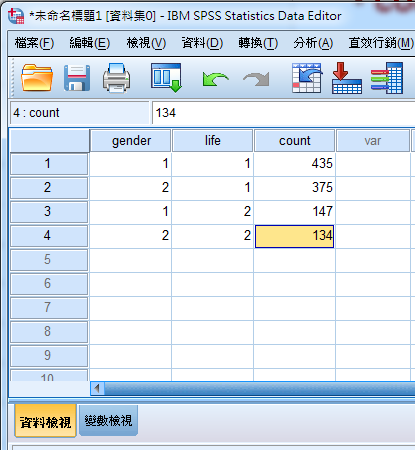 目前在 資料檢視
資料存檔
在檔案下選另存新檔，儲存於我的文件，檔名輸入來生，存檔類型為SPSS Statistics (*.sav)，最後按儲存。
表格建立
先設定加權變數
在資料下選加權觀察值
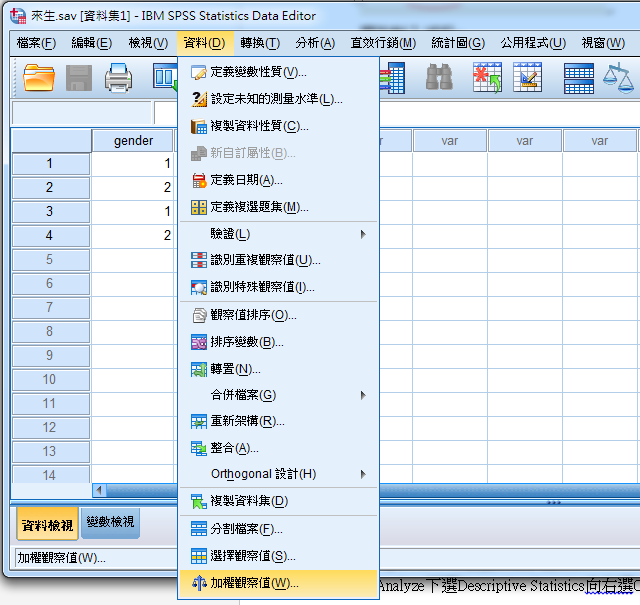 先設定加權變數
觀察值加權依據
次數變數count, 按確定
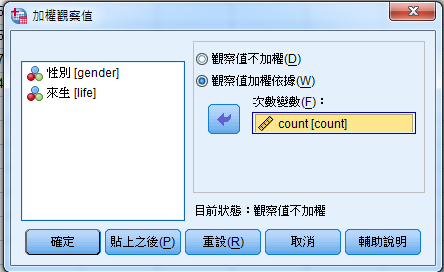 建立交叉表
在分析下，選敘述統計，向右選交叉表
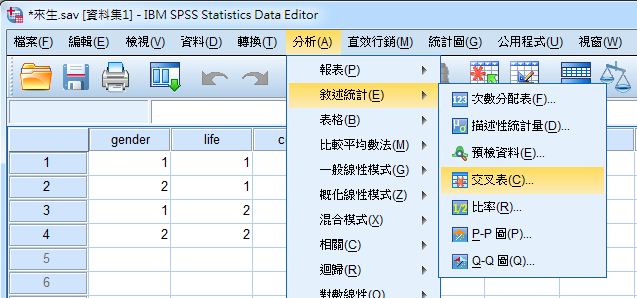 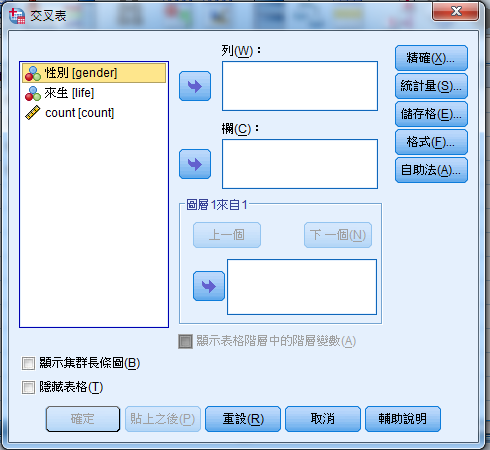 接著
選列變數, 選行變數
列變數選性別, 行變數選來生
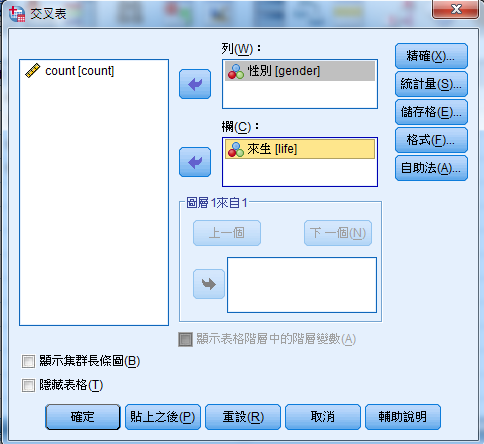 按儲存格
百分比部分勾選列百分比與總和百分比
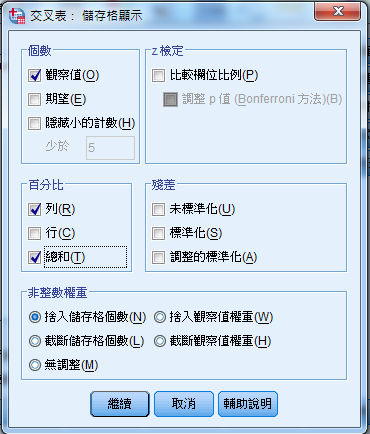 按繼續
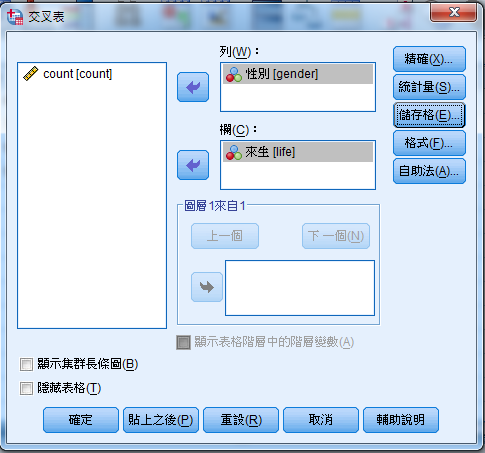 按確定
得到SPSS報表如下：
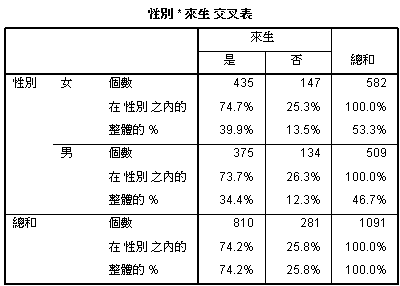 n11
n1+
n12
p11
p1+
p12
n2+
n21
n22
p2+
p21
p22
n+2
n+1
n
p+2
p+1
女生且相信死後有
來生的比例為0.399
付出最多的人，也是收穫最多的人
~共勉之~